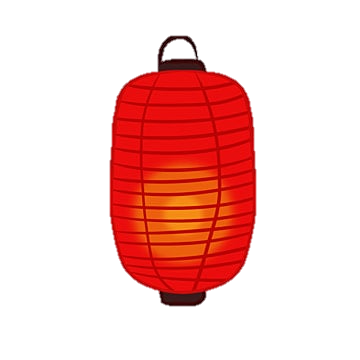 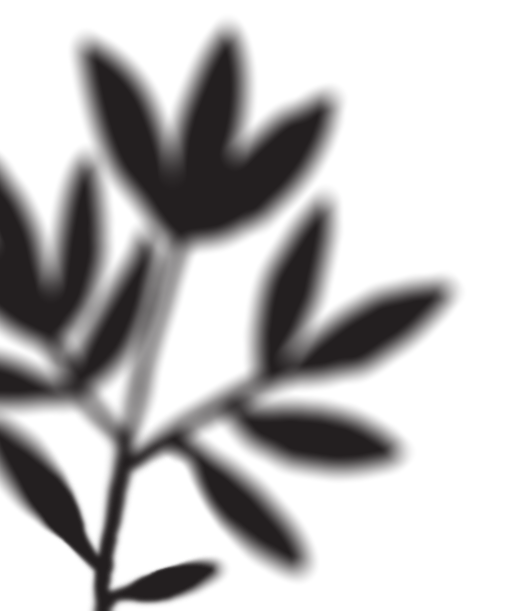 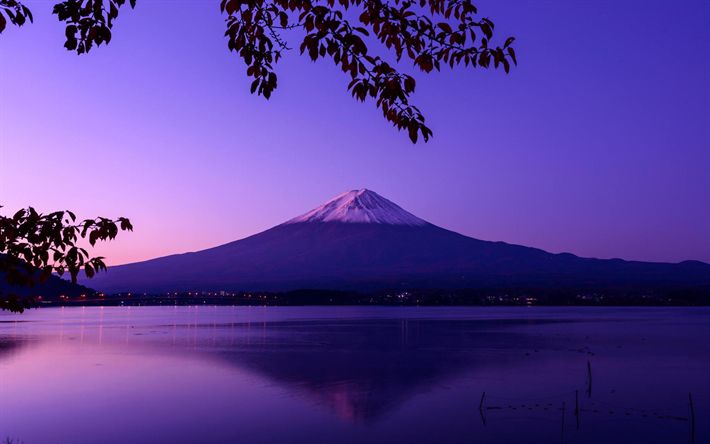 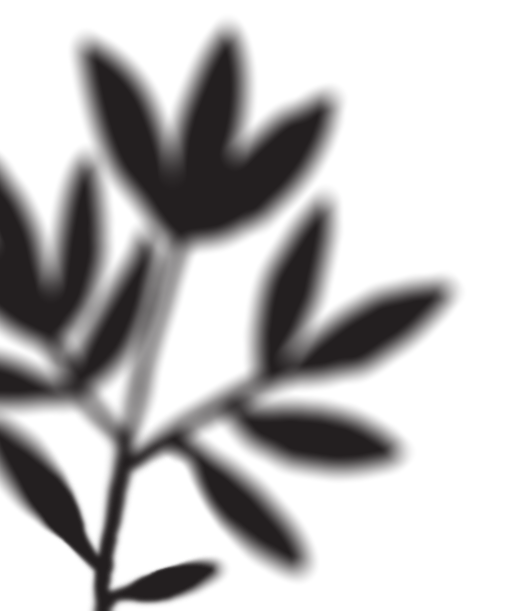 Le Japon
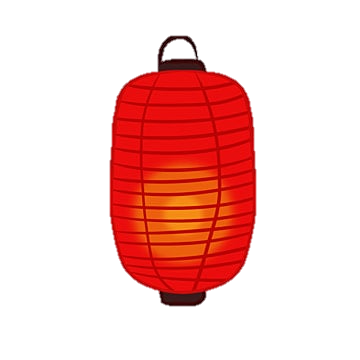 Nous allons vous présenter un exposé sur le japon
Sommaire
Le japon et ses chiffres – p.3
Où se situe le pays – p.4
Les mangas – p.5
Les choses à faire au japon – p.6  
Faits à savoir – p.7
Le Japon et ses chiffres 壹
Le Japon signifie le pays du soleil levant. 
   Durée de vol pour y aller depuis la France : 13h30, pour effectuer 14 831 km
Superficie : 377 975 km2  (soit 2/3 de la France)
Population : 124 millions d’habitants (le double de la France)
Densité : 329 habitants/km2 (soit presque le triple de la France)
Où se situe le pays 貮
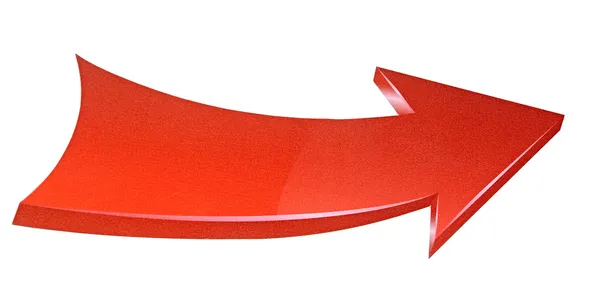 Particularités :
 Il compte 6 852 îles, dont les plus grandes (Hokkaido, Honshu, l'île principale où se trouve la plus grande mégalopole du monde, le Grand Tokyo avec 42,8 millions d’habitants, Shikoku, Kyushu)
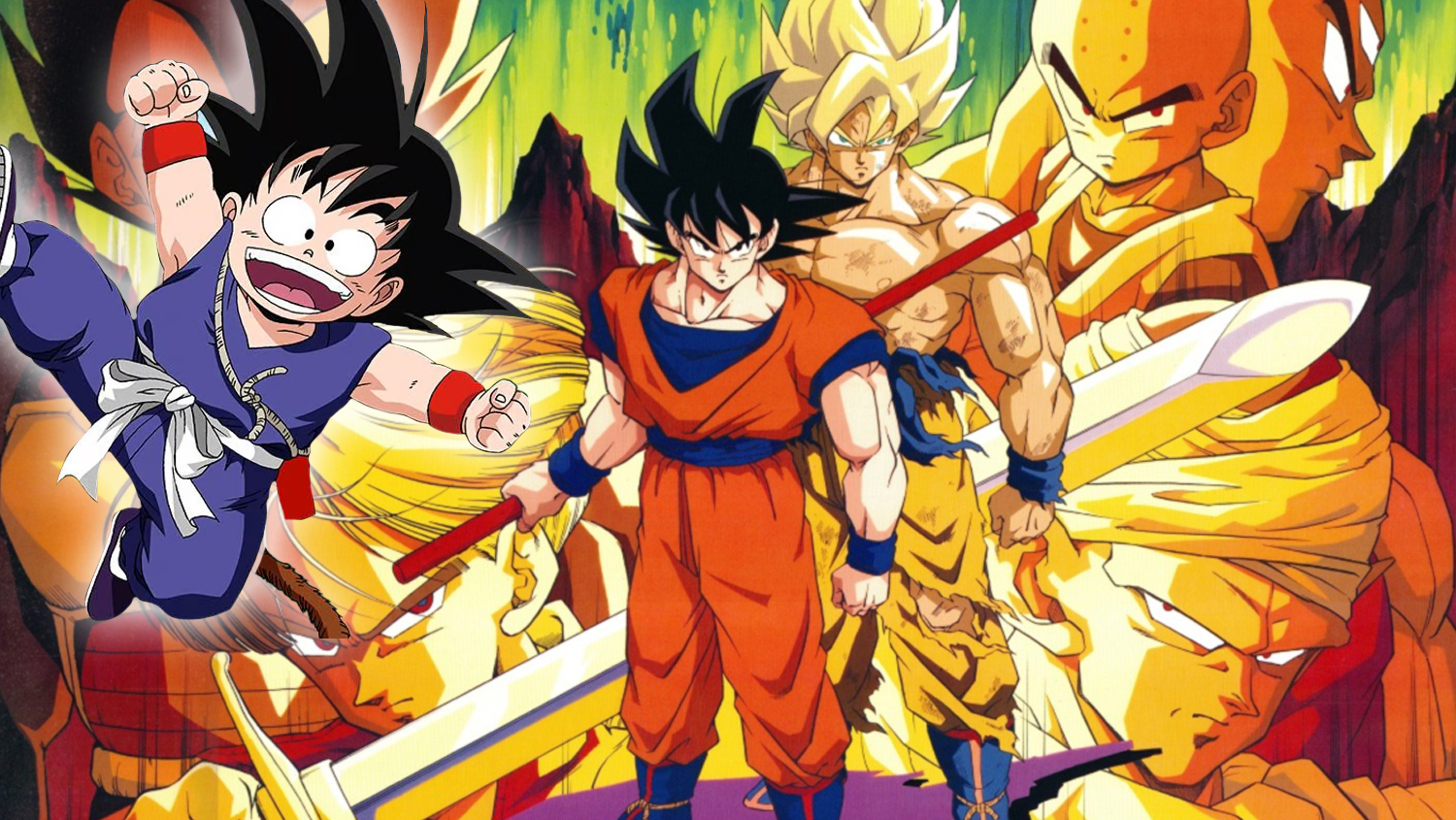 Les mangas
Le manga ,qui veut dire «image dérisoire» est né en 1814 au Japon. 
On considère Osamu Tezuka comme le père du manga.

Caractéristique du manga :
Le manga se lis de droite à gauche et de haut en bas.
Un vrai manga est toujours en noir et blanc.

A savoir :
Les français sont les deuxièmes consommateur de mangas.
Le manga One piece a déjà été vendu en 500 000 000 d’exemplaires
Les choses à faire au Japon 參
Pour ma part, je conseille aussi les choses à faire suivantes :
Manger des okonomiyaki à Hiroshima (omelettes typiques japonaises)
Manger des sushis
Le mont Fuji (3776m)
les fameuses portes rouges (qu’on appelle des Tori) Les temples et bien sûr l’univers kawaï . 
prendre le Shinkansen, le train le plus rapide au monde (300km/h)
Visiter Kyoto (la ville la plus ancienne du Japon)
Se baigner dans la mer du Japon
Visiter le musée Ghibli (musée d’animation Japonaise)
Faits à savoir 肆
Il y a 3 alphabets au japon (Hiragana, Katakana, Kanji) 
Au printemps, les cerisiers (sakuras) sont en fleurs. 
Il y a souvent des tremblements de terre  
 L'univers Nintendo (Pokémon, Mario, etc.)  vient du Japon
. En été il fait très chaud (40°)
Merci de votre attention !
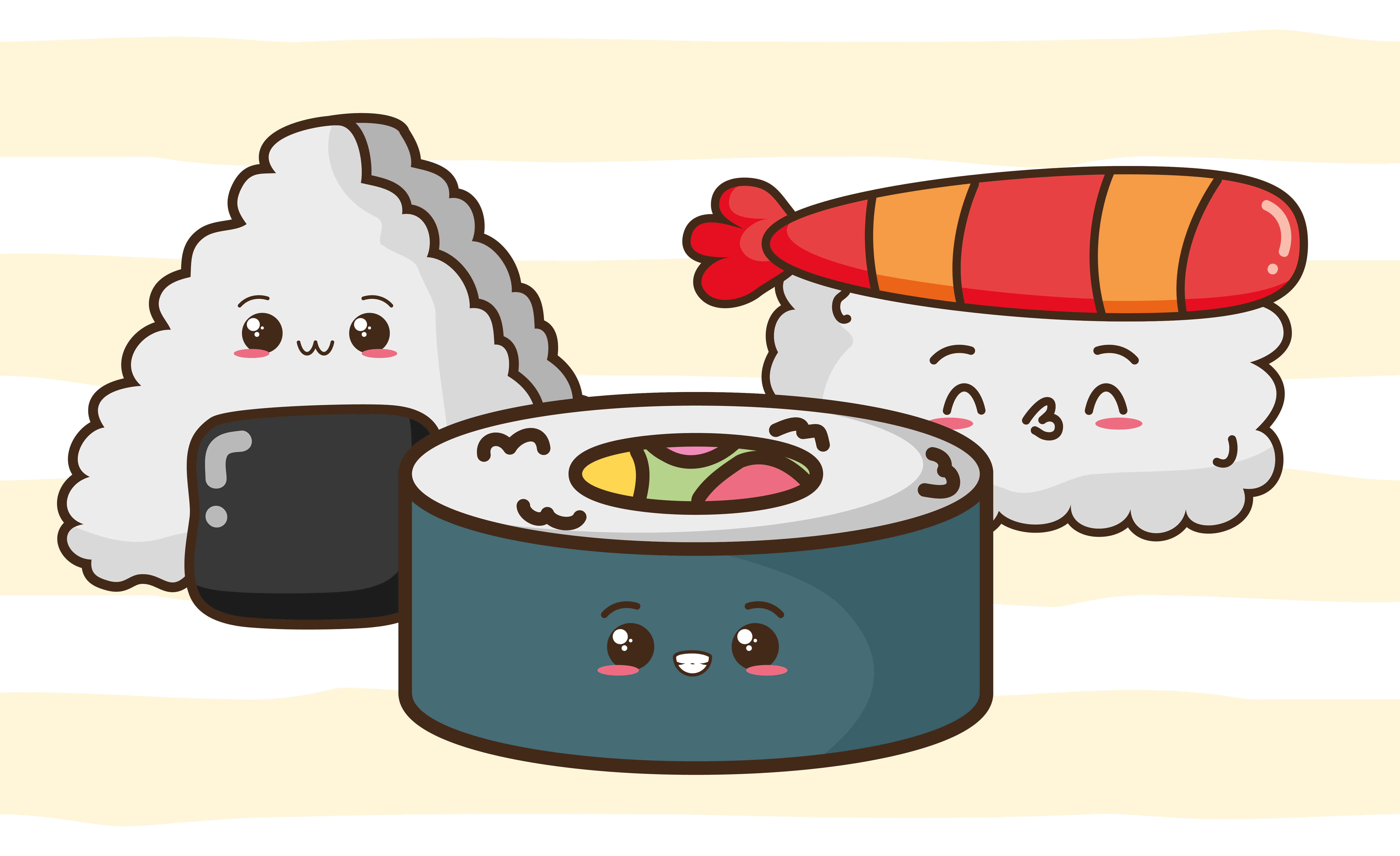